SCOPE 2021
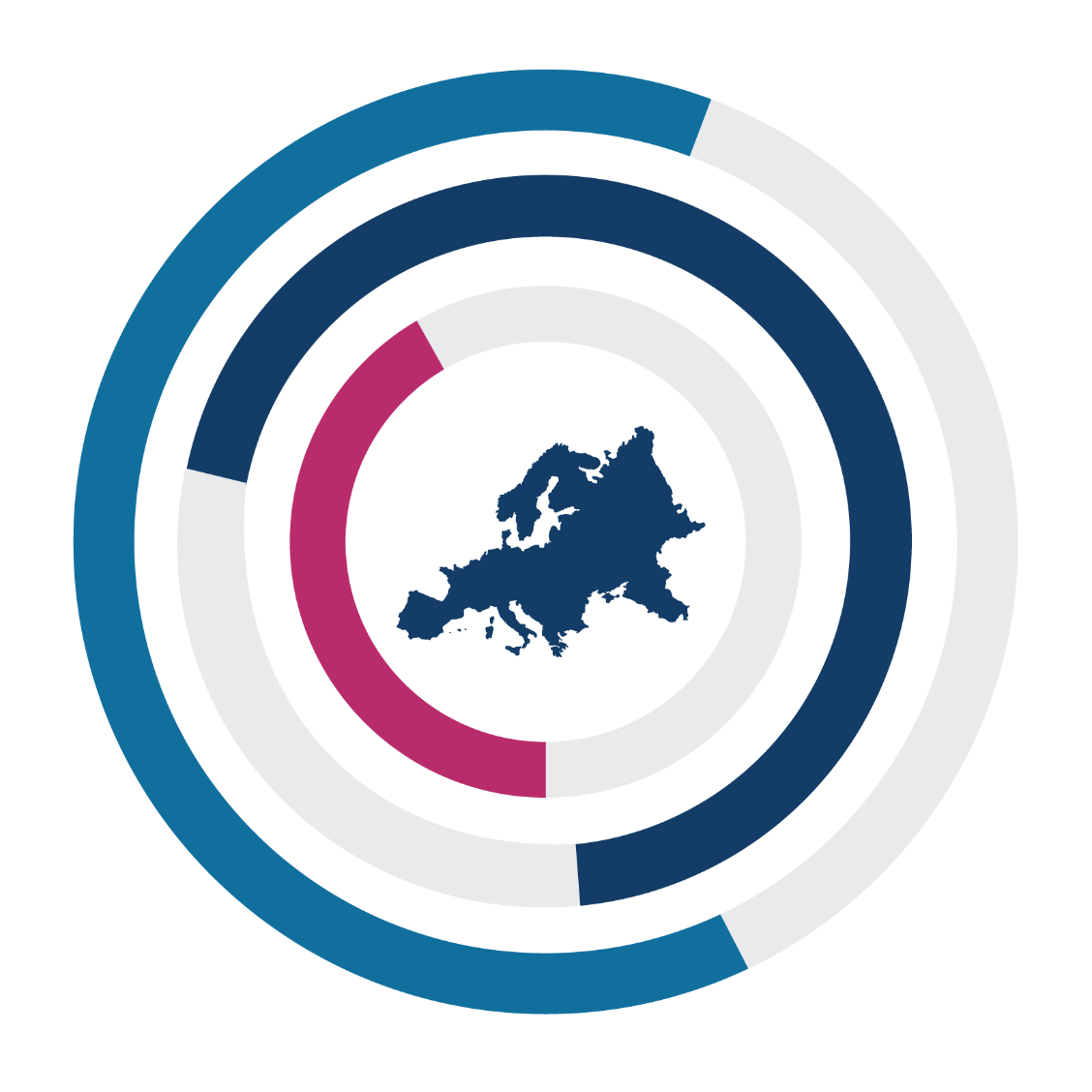 A New Scorecard for Osteoporosis
In Europe
Luxembourg
If sharing data or information from this slide deck, please reference as: Kanis JA, et al. SCOPE 2021: a new scorecard for osteoporosis in Europe, Arch Osteoporos 2021
Data from SCOPE 2021 resources, International Osteoporosis Foundation
https://www.osteoporosis.foundation/scope-2021
A NEW SCORECARD FOR OSTEOPOROSIS IN EU 27+2
REVEALS BURDEN OF DISEASE, GAPS, AND INEQUALITIES IN OSTEOPOROSIS & FRACTURE PREVENTION AND CARE
LUXEMBOURG
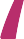 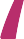 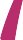 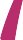 29,600
BURDEN OF DISEASE
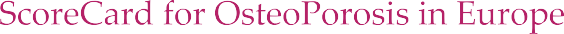 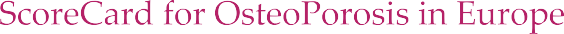 4,000
CHANGE IN COST PER INDIVIDUAL
INDIVIDUALS WITH OSTEOPOROSIS IN 2019
78.0%
€66.8
2019
NEW FRAGILITY FRACTURES IN 2019
WOMEN
22.0%
+41%
11
FRACTURES
PER DAY
0.5
FRACTURES
PER HOUR
MEN
€47.5
2010
4.3% OF THE TOTAL POPULATION
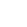 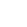 PROJECTED INCREASE IN THE NUMBER OF
FRAGILITY FRACTURES
€40.7
SPENT IN 2019
5,800
4,000
2034
€10.8	€28.3	€1.6
2019
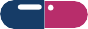 MILLION
MILLION
LONG-TERM  DISABILITY COSTS
MILLION	MILLION
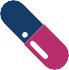 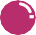 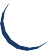 PHARMACOLOGICAL  INTERVENTION
DIRECT COST OF  INCIDENT FRACTURES
+44.1%
HUGE COST BURDEN FOR OSTEOPOROSIS-RELATED HEALTHCARE
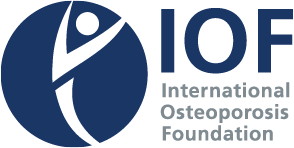 READ SCOPE 2021 AT
https://www.osteoporosis.foundation/scope-2021
Reference
Willers C et al. Osteoporosis in Europe: A Compendium of country-specific reports. Arch Osteoporosis 2022
A NEW SCORECARD FOR OSTEOPOROSIS IN EU 27+2
REVEALS BURDEN OF DISEASE, GAPS, AND INEQUALITIES IN OSTEOPOROSIS & FRACTURE PREVENTION AND CARE
LUXEMBOURG
14,000
WOMEN REMAIN
UNTREATED
FOR OSTEOPOROSIS
5,000
SERVICE PROVISION & UPTAKE
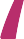 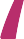 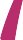 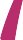 N/A*	    1.7
WOMEN TREATED
FOR OSTEOPOROSIS
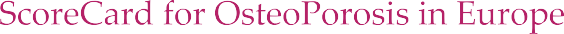 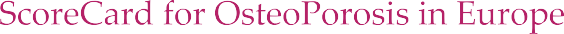 REIMBURSEMENT  OF OSTEOPOROSIS  MEDICATIONS
AVAILABLE DXA  UNITS/MILLION  INHABITANTS
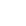 N/A*
507**
19,000
WOMEN ELIGIBLE FOR OSTEOPOROSIS  TREATMENT
FRAX® SESSIONS/  MILLION PEOPLE/YEAR
DXA COST
71%
NO
N/A*
TREATMENT GAP
FRAX® RISK  ASSESSMENT MODEL  IS AVAILABLE
OF HOSPITALS  HAVING FRACTURE  LIAISON SERVICES
**COUNTED FOR THE USE OF A SURROGATE FRAX® MODEL
POLICY FRAMEWORK
SCORECARD
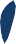 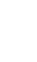 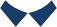 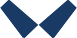 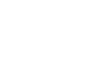 OTHER SPECIALTIES  INVOLVED IN  OSTEOPOROSIS CARE
N/A*
N/A*
N/A*
OSTEOPOROSIS  RECOGNISED AS A
SPECIALTY
NO DATA
ESTABLISHED  NATIONAL  FRACTURE  REGISTRIES
OSTEOPOROSIS  PRIMARILY  MANAGED IN  PRIMARY CARE
*no data available
The elements of each domain in each country were scored and coded using a traffic
light system (red, orange, green) and used to synthesise a scorecard.
*NO DATA AVAILABLE
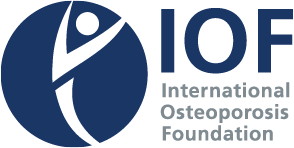 READ SCOPE 2021 AT
https://www.osteoporosis.foundation/scope-2021
Reference
Willers C et al. Osteoporosis in Europe: A Compendium of country-specific reports. Arch Osteoporosis 2022